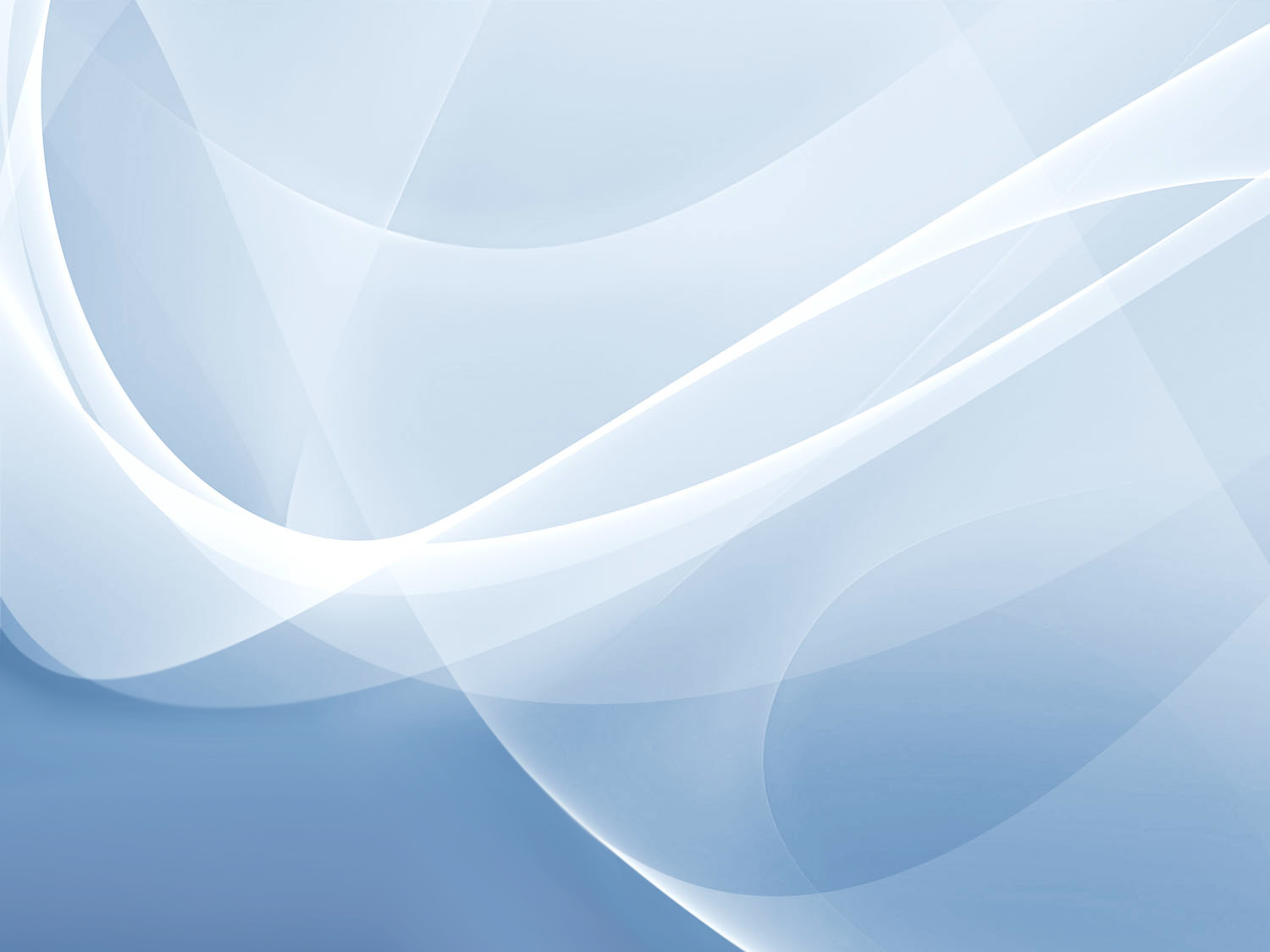 ОсновыОперационных Систем
МФТИ-2017
Тема 5
Механизмы синхронизации
Механизмы синхронизации
Недостатки программных алгоритмов
Непроизводительная трата процессорного времени в циклах пролога
Возможность возникновения тупиковых ситуаций при приоритетном планировании
L
H
while (some condition) {
while (some condition) {
entry section
entry section
critical section
critical section
exit section
exit section
remainder section
remainder section
}
}
Механизмы синхронизации
Семафоры Дейкстры (Dijkstra)
S – семафор – целая разделяемая переменная с 	неотрицательными значениями
При создании может быть инициализирована 	любым неотрицательным значением
Допустимые атомарные операции
P(S): пока S == 0 процесс блокируется;
		   S = S - 1
V(S): S = S + 1
Механизмы синхронизации
Проблема Producer-Consumer
Producer:
Consumer:
while (1) {
while (1) {
produce_item();
get_item();
put_item();
consume_item();
}
}
Информация передается через буфер конечного размера – N.
Если в буфере нет места - Producer блокируется. Если в буфере пусто – Consumer блокируется.
Механизмы синхронизации
Проблема Producer-Consumer. Семафоры
Semaphore mut_ex = 1;
Semaphore full = 0;
Semaphore empty = N;
Consumer:
Producer:
while (1) {
while (1) {
produce_item();
P(full);
P(mut_ex);
P(empty);
get_item();
P(mut_ex);
put_item();
V(mut_ex);
V(empty);
V(mut_ex);
consume_item();
V(full);
}
}
Механизмы синхронизации
Producer-Consumer. Семафоры Дейкстры
Semaphore mut_ex = 0;
Semaphore mut_ex = 1;
Semaphore full = 0;
Semaphore empty = N;
Semaphore empty = N - 1;
Consumer:
Producer:
while (1) {
while (1) {
produce_item();
P(mut_ex);
P(empty);
P(full);
get_item();
P(mut_ex);
put_item();
V(mut_ex);
V(empty);
V(mut_ex);
consume_item();
V(full);
}
}
Механизмы синхронизации
Мониторы Хора (Hoare)
Структура
Monitor monitor_name {
Описание внутренних переменных;
void m1(…) { … }
void m2(…) { … }
…
void mn(…) { … }
Блок инициализации переменных;
}
Механизмы синхронизации
Мониторы Хора (Hoare)
Условные переменные (condition variables)
Condition C;
C.wait 
C.signal
Процесс, выполнивший операцию wait над условной переменной, всегда блокируется
Выполнение операции signal приводит к разблокированию только одного процесса, ожидающего этого (если он существует)
Процесс, выполнивший операцию signal, немедленно покидает монитор
Механизмы синхронизации
Producer-Consumer. Мониторы Хора
Monitor PC {
Producer:
Condition full, empty;
while (1) {
int count;
produce_item();
void put () {
    if (count == N) full.wait;
    put_item(); count++;
    if (count == 1) empty.signal;
 }
PC.put ();
}
Consumer:
void get () {
    if (count == 0) empty.wait;
    get_item(); count--;
    if (count == N-1) full.signal;
 }
while (1) {
PC.get ();
consume_item();
{ count = 0; }
}
}
Механизмы синхронизации
Очереди сообщений
Примитивы для обмена информацией между процессами
Для передачи данных:
send (address, message)
блокируется при попытке записи в заполненный буфер	
Для приема данных
receive (address, message)
блокируется при попытке чтения из пустого буфера; получение сообщений в порядке FIFO.
Обеспечивают взаимоисключения при работе с буфером
Механизмы синхронизации
Producer-Consumer. Очереди сообщений
Producer:
Consumer:
while (1) {
while (1) {
produce_item();
receive (address,item);
send (address, item)
consume_item()
}
}
Эквивалентность механизмов
Реализация мониторов через семафоры
Semaphore mut_ex = 1; /* Для организации взаимоисключения */
При входе в монитор
При нормальном выходе из монитора
void mon_exit (void){
    V(mut_ex);
}
void mon_enter (void){
    P(mut_ex);
}
Semaphore ci = 0; int fi = 0; /* Для каждой условной переменной */
Для операции wait
Для операции signal
void signal_exit (i){
     if (fi) V(ci);
     else V(mut_ex);
}
void wait (i){
     fi += 1; 
     V(mut_ex); P(ci); 
     fi -= 1;
}
Эквивалентность механизмов
Реализация сообщений через семафоры
Для каждого процесса:  Semaphore ci = 0;
Чтение – процесс i
Semaphore cj = 1;
Semaphore cj = 0;
P(mut_ex)
Один на всех: Semaphore mut_ex = 0;
Один на всех: Semaphore mut_ex = 1;
Есть сообщение?
Буфер
-нет
– встать в очередь
– V(mut_ex)
M1
M2
M3
M4
– P(ci)
Очередь процессов на чтение
-да
– прочитать
Pi
– есть кто на запись?
– V(mut_ex)
- нет
Очередь процессов на запись
- да
– удалить
Pj
– V(cj)
Эквивалентность механизмов
Реализация сообщений через семафоры
Для каждого процесса:  Semaphore ci = 0;
Запись – процесс i
Semaphore cj = 1;
Semaphore cj = 0;
P(mut_ex)
Один на всех: Semaphore mut_ex = 0;
Один на всех: Semaphore mut_ex = 1;
Есть место в буфере?
Буфер
-нет
– встать в очередь
– V(mut_ex)
M1
M2
M3
M4
– P(ci)
Очередь процессов на чтение
-да
– записать
Pj
– есть кто на чтение?
– V(mut_ex)
- нет
Очередь процессов на запись
- да
– удалить
Pi
– V(cj)
Эквивалентность механизмов
Реализация семафоров через мониторы
Monitor sem {
     unsigned int count;
     Condition ci;        /* для каждого процесса */
     очередь для ожидающих процессов;
     void P(void){
          if (count == 0) { добавить себя в очередь;  ci.wait; }
          count = count -1;
     }
     void V(void){
          count = count+1;
          if(очередь не пуста) { удалить процесс Pj из очереди;
              cj.signal;
          }
     }
     { count = N; }
}
Эквивалентность механизмов
Реализация семафоров через сообщения
…
P1
Pm
P1
Pm
send (A, “P, P1”);
        receive (P1, msg);
P:
send (A, “V,Pm”);
        receive (Pm, msg);
V:
“V,Pm”
“P, P1”
P0
Для ожидания
A
P1
int count = 1;
int count = 0;
while(1) {
   receive (A, msg);
   if(это “P” сообщение){
       if(count > 0) {count = count -1; 
           send (Pi, msg); }
       else добавить Pi  в очередь;
   }
else if(это “V” сообщение) {
      send(Pi, msg);
      if(есть ждущие){
          удалить из очереди;
          send (Pk, msg); 
      else count = count+1;
}
msg
msg
msg
}
}
?
?
?